Informe de la Economía Social en Aragón, 2019

Características, dimensión y evolución de la Economía Social aragonesa
Carmen Marcuello
cmarcue@unizar.es

Cátedra Cooperativas y Economía Social, Caja Rural de Teruel
Universidad de Zaragoza
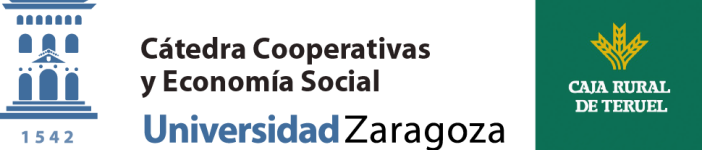 Cátedra Cooperativas y Economía Social Caja Rural de Teruel
 
La Cátedra Cooperativas y Economía Social (http://catedraeconomiasocial.unizar.es/) nace en abril de 2016, fruto de la colaboración entre Caja Rural de Teruel y la Universidad de Zaragoza. La Cátedra persigue tres objetivos específicos: 

Fomentar el conocimiento sobre las cooperativas y las organizaciones de la Economía Social en el ámbito de la comunidad universitaria.

Promover la iniciativa emprendedora en el ámbito de la comunidad universitaria y en colaboración con las instituciones del sector de la Economía Social.

Estimular la investigación sobre la realidad, problemática y perspectivas de las cooperativas y la Economía Social.
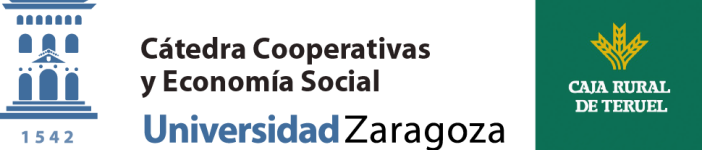 Principios de la Economía Social (Social Economy Europe): 

Primacía de la persona y del objeto social sobre el capital
Adhesión voluntaria y abierta
Gobernanza democrática
Conjunción de los intereses de los miembros/usuarios y del interés general
Defensa y aplicación de los principios de solidaridad y responsabilidad
Autonomía de gestión e independencia respecto de los poderes públicos
Reinversión de la mayoría de los excedentes que se destinan a objetivos de desarrollo sostenible, de interés para miembros y de interés general

Fuente: 
Social Economy Europe. (2018). El futuro de las políticas europeas para la Economía Social: Hacia un Plan de Acción
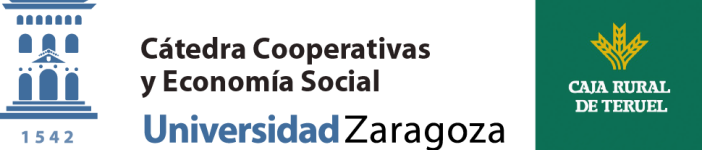 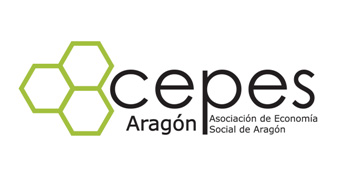 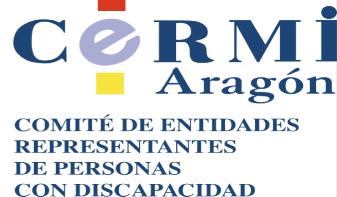 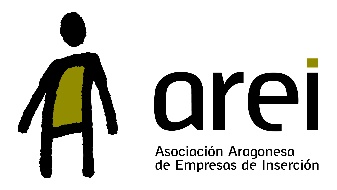 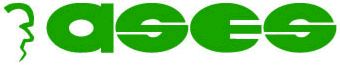 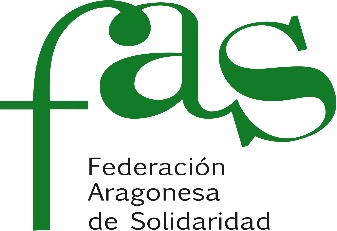 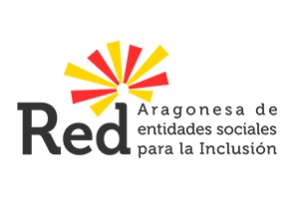 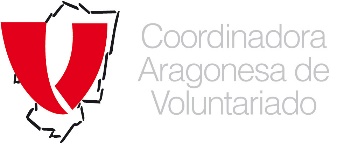 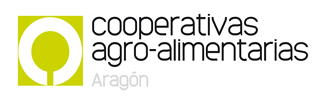 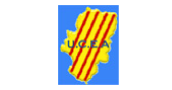 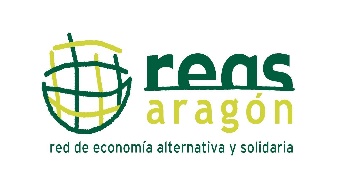 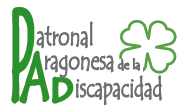 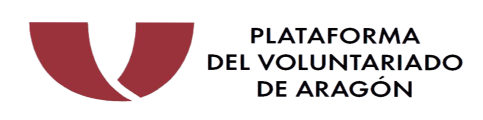 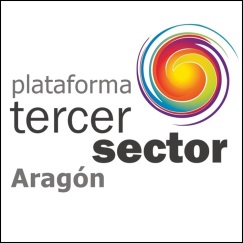 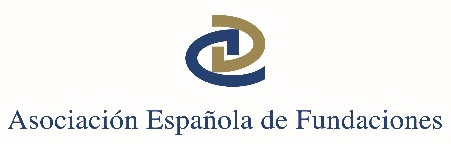 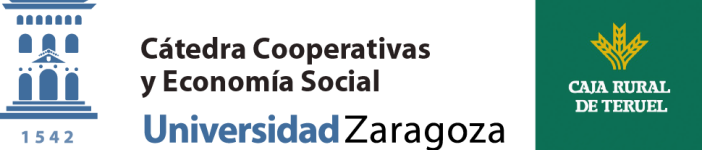 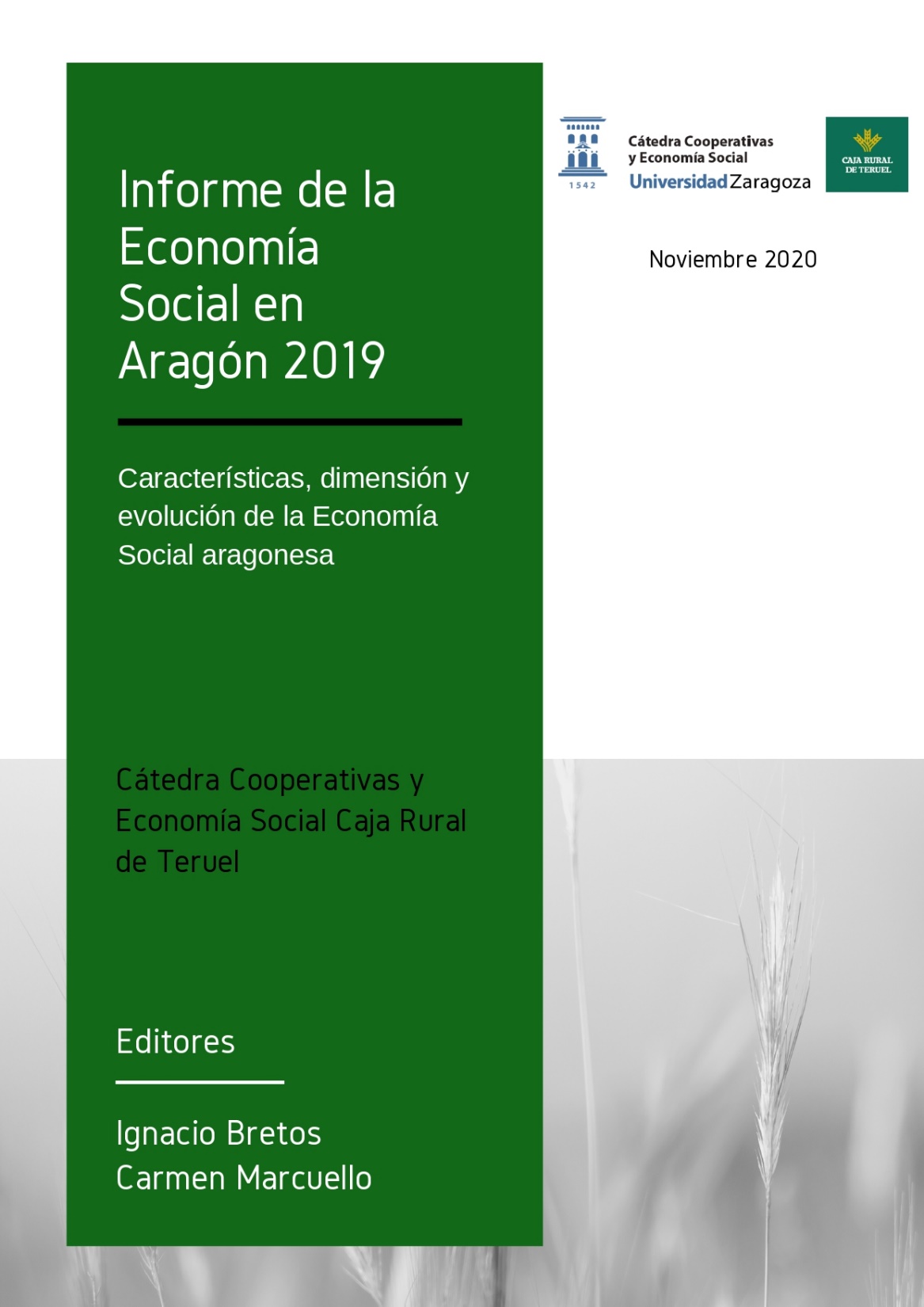 5ª edición del informe (desde 2016)


Se pueden consultar los informes completos y sus resúmenes ejecutivos en la página web de la Cátedra Cooperativas y Economía Social

https://catedraeconomiasocial.unizar.es
OBJETIVOS DEL INFORME ANUAL DE LA ECONOMÍA SOCIAL EN ARAGÓN

Proporcionar una imagen fiel sobre las características, dimensión y evolución reciente del sector de la Economía Social en la Comunidad Autónoma de Aragón

Análisis del sector de la Economía Social para un periodo de 4 años (2016-2019)  no captura los efectos de la Covid-19 (marzo 2020)

Estudio de tres variables: 

Número de entidades
Volumen de empleo
Contribución al desarrollo económico territorial (Facturación / Valor añadido bruto)

Servir como referencia en el estudio de la Economía Social aragonesa para las entidades del sector, la Administración Pública y el ámbito científico-académico.
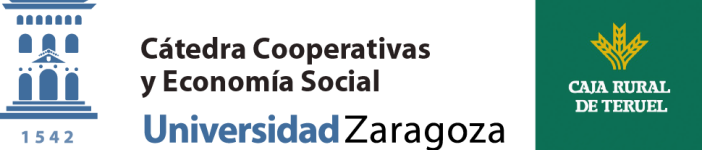 Coordinadores
Ignacio Bretos
Carmen Marcuello
















Autores
Cristina Bernad Morcate
Ignacio Bretos Fernández
Rafael Chaves Avila
Millán Díaz Foncea 
Alla Kristina Lozenko 
Fernando Marcén Bosque 
Carmen Marcuello Servós
Javier Pérez Sanz
Teresa Savall Morera
Financiado por
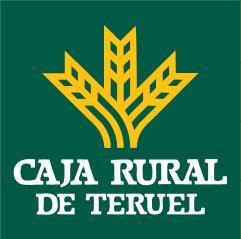 Con la colaboración de
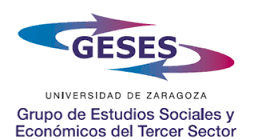 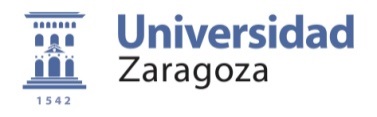 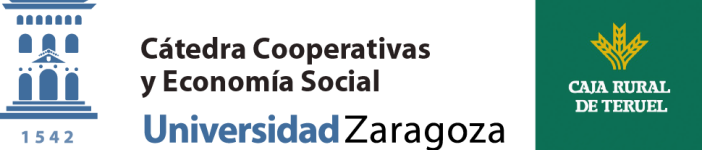 El Universo de la Economía Social aragonesa
Basado en la Ley 5/2011 y la delimitación de CIRIEC-España
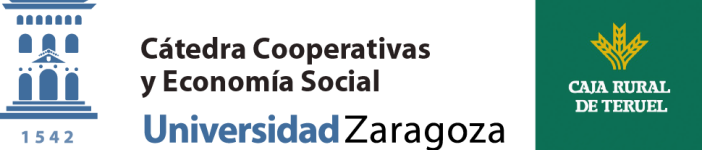 FUENTES DE INFORMACIÓN Y DATOS 

Los datos se han obtenido en un marco de colaboración entre la Universidad, la Administración Pública y las entidades y plataformas del sector de la Economía Social. 

Agencia Tributaria  ventajas: datos económicos y de empleo rigurosos para asociaciones, fundaciones, cooperativas / inconvenientes: 2018 último año disponible (un año de retraso con respecto al resto de fuentes de información)
INAEM (Instituto Aragonés de Empleo)
Ministerio de Trabajo, Migraciones y Seguridad Social
Instituto Aragonés de Estadística
INE (Instituto Nacional de Estadística)
Plataformas Economía Social (AREI, Red Aragonesa, etc.)
Registro de Asociaciones de Aragón
Registro de Fundaciones de Aragón
Registro de Sociedades Agrarias de Transformación de Aragón
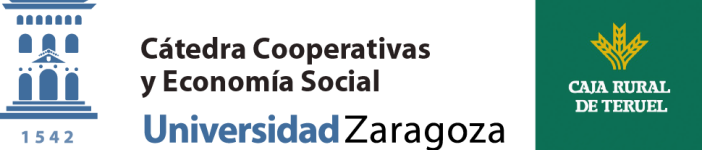 ESTRUCTURA DEL INFORME 

1ª Parte: Presentación del Informe 

2ª Parte: Análisis de la Economía Social aragonesa
Análisis detallado de las características, dimensión y evolución de: Cooperativas, Sociedades Laborales, Centros Especiales de Empleo, Empresas de Inserción, Asociaciones, Fundaciones y Sociedades Agrarias de Transformación

3ª Parte: Monográficos sobre la Economía Social
Economía Circular y el papel de la Economía Social en su implementación
La Economía Social como paradigma del bienestar: Utilidad, valores y compromisos en las asociaciones turolenses del tercer sector social
La política de la Economía Social en la era Covid-19

4ª Parte: Experiencias y Personas Relevantes de la Economía Social aragonesa
Tiebel Sociedad Cooperativa 
Felipe Gómez de Valenzuela

5ª Parte: Conclusiones del Informe
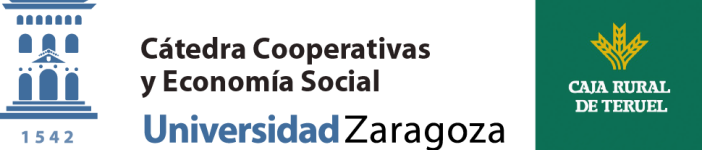 Apuntes metodológicos
Los datos de la AEAT incluyen una serie corregida que abarca el periodo temporal 2016-2018. Dichos datos comprenden la “última foto del contribuyente”, es decir, la última declaración presentada y comprobada por la AEAT y que, por tanto, corrige errores, desvíos y omisiones previas. 

En este informe la cifra de asociaciones activas incluye el número de asociaciones de nueva creación y de asociaciones que han comunicado algún signo de actividad al Registro (entre otros, cambio de domicilio, modificación de estatutos, solicitud de certificados, renovación de la Junta, etc.) únicamente en el año de referencia, y no de forma acumulativa como en informes anteriores. 

Por tanto, los datos no son estrictamente comparables con los de informes anteriores
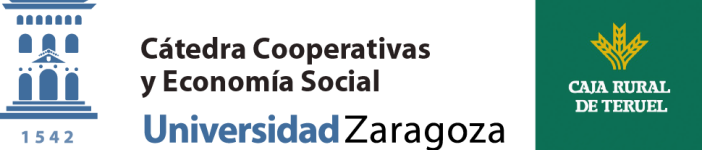 Número de Entidades de Economía Social en Aragón
- El dato de asociaciones activas es una estimación de los Registros provinciales, realizada a partir de las comunicaciones recibidas por parte de las asociaciones en cada provincia.
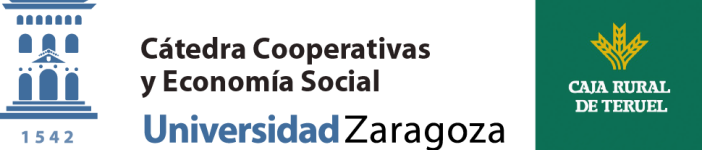 Empleo de la Economía Social en Aragón 
Algunos apuntes previos
No se dispone de datos de empleo para el conjunto total del sector de la Economía Social aragonesa, sino de una muestra representativa del 43% del total de entidades. 

No se dispone de información para las Sociedades Agrarias de Transformación

En el caso de asociaciones y fundaciones, los datos de empleo hacen referencia a las entidades que presentaron la declaración del impuesto de sociedades en el año correspondiente (no todas ellas están obligadas a realizar dicha declaración).
Las cifras de empleo de 2019 de cooperativas, asociaciones y fundaciones no están todavía disponibles (AEAT). Se incluyen los últimos datos disponibles, relativos a 2018.
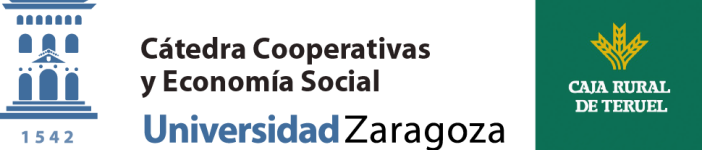 Empleo de la Economía Social en Aragón
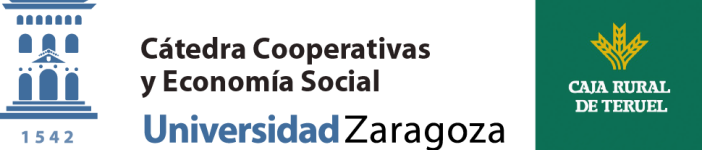 Valor Añadido Bruto (VAB) de la Economía Social aragonesa (euros)
- Los datos provienen de la AEAT. Por tanto, aun no se dispone de información para 2019. 
- Sólo se dispone de datos para una muestra limitada de cooperativas, sociedades laborales, asociaciones y fundaciones que, conjuntamente, representan el 37% del total de entidades de la Economía Social.
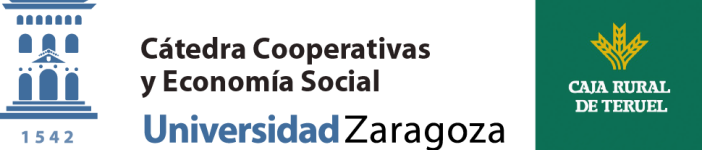 Facturación de la Economía Social aragonesa (euros)
Deben asumirse las mismas limitaciones que en el caso del empleo y VAB (datos provenientes de la AEAT)
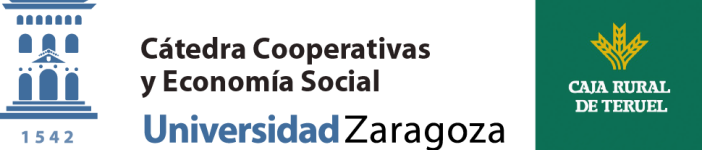 Conclusiones de naturaleza cualitativa 


Papel fundamental de la Economía Social para abordar grandes retos presentes y futuros de la sociedad aragonesa

Generación de empleo de calidad
Actividad económica enraizada en el territorio
Gran resiliencia ante situaciones de crisis 
Reducción de las desigualdades económicas
Promoción de la equidad de género en el lugar de trabajo
Fomento de la inserción socio-laboral de los colectivos más desfavorecidos de la sociedad
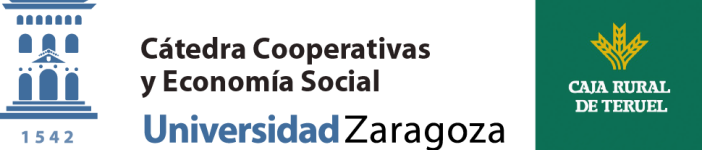 Nueva generación de políticas de fomento de la economía social. Planes y estrategias por Comunidades Autónomas

Generalitat Valenciana: El Plan Fent Cooperatives, plan bienal de fomento de las cooperativas de la Generalitat Valenciana (2021-22). 27,9 millones de euros y recoge 50 medidas alineadas con la Agenda 2030 y los Objetivos de Desarrollo Sostenible (ODS) de la ONU
Región de Murcia: El Pacto para la Excelencia de la Economía Social de la Región de Murcia (2018-2020). 52 millones €
Illes Balears: El Pla director de l’economia social de les Illes Balears (2018-2022) .
Xunta de Galicia: Estratexia galega de economía social (2019), La Rede Eusumo para o fomento do cooperativismo e a economía social en Galicia.
Comunidad Foral de Navarra: Plan integral de la economía social navarra (2017-2020) .
País Vasco: Plan Dirección de Economía Social 2017-2020
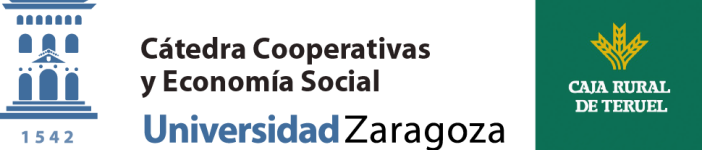 Nueva generación de políticas de fomento de la economía social. Organismos internacionales


Co-designing the European Action Plan for the Social Economy, as a leverage for the Economic and Social Recovery of Europe. European Parliament’s Social Economy Intergroup and Social Economy Europe
In 2020, the OECD launched the Global Action “Promoting Social and Solidarity Economy Ecosystems”, 
UN Inter-Agency Task Force on Social and Solidarity Economy (UNTFSSE)
Social and Solidarity Economy and the of Future Work. OIT-ILO
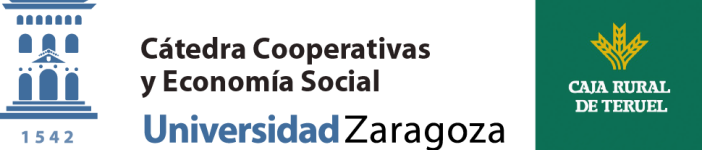 Nueva generación de políticas de fomento de la economía social. 
Aragón


Proyecto de Ley de Economía Social de Aragón
Plan Aragonés de Impulso de la Economía Social (incluido en el proyecto de ley)
Consejo de la Economía Social de Aragón (incluido en el proyecto de ley)
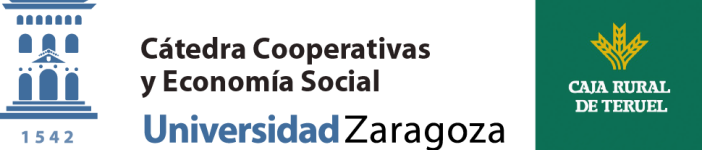 La Economía Social aragonesa ante la crisis de la COVID-19

Desde CEPES-Aragón se ha elaborado el documento “Propuestas para la reconstrucción social y económica sostenible tras la crisis de la COVID-19”, en el que se propone que las entidades de la Economía social son “palanca de cambio” para la reconstrucción económica y social sostenible. 3 puntos clave:

Reconstruir el tejido social y económico de Aragón fomentando todos los tipos de empresa y formas de emprendimiento, contando especialmente con la Economía Social que ha demostrado una mayor resistencia a las crisis, generan empleo de calidad y está aportando soluciones a los retos sociales y económicos que plantea la crisis del COVID-19. 

Situar a la Economía Social en el centro las iniciativas para reforzar la estructura productiva de las zonas menos desarrolladas y en transición. 

Generar un desarrollo económico al servicio de las personas.
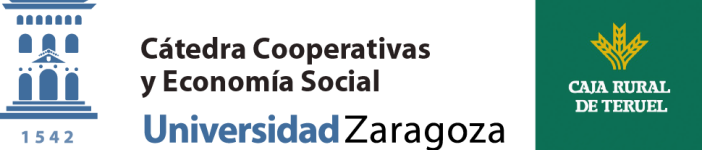 Informe de la Economía Social en Aragón, 2019

Características, dimensión y evolución de la Economía Social aragonesa

Noviembre 2020
Cátedra Cooperativas y Economía Social, Caja Rural de Teruel
Universidad de Zaragoza
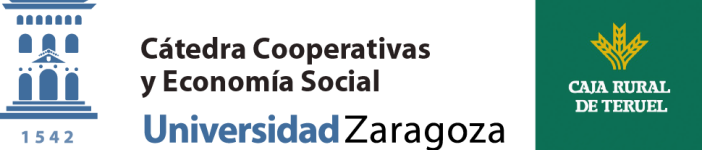